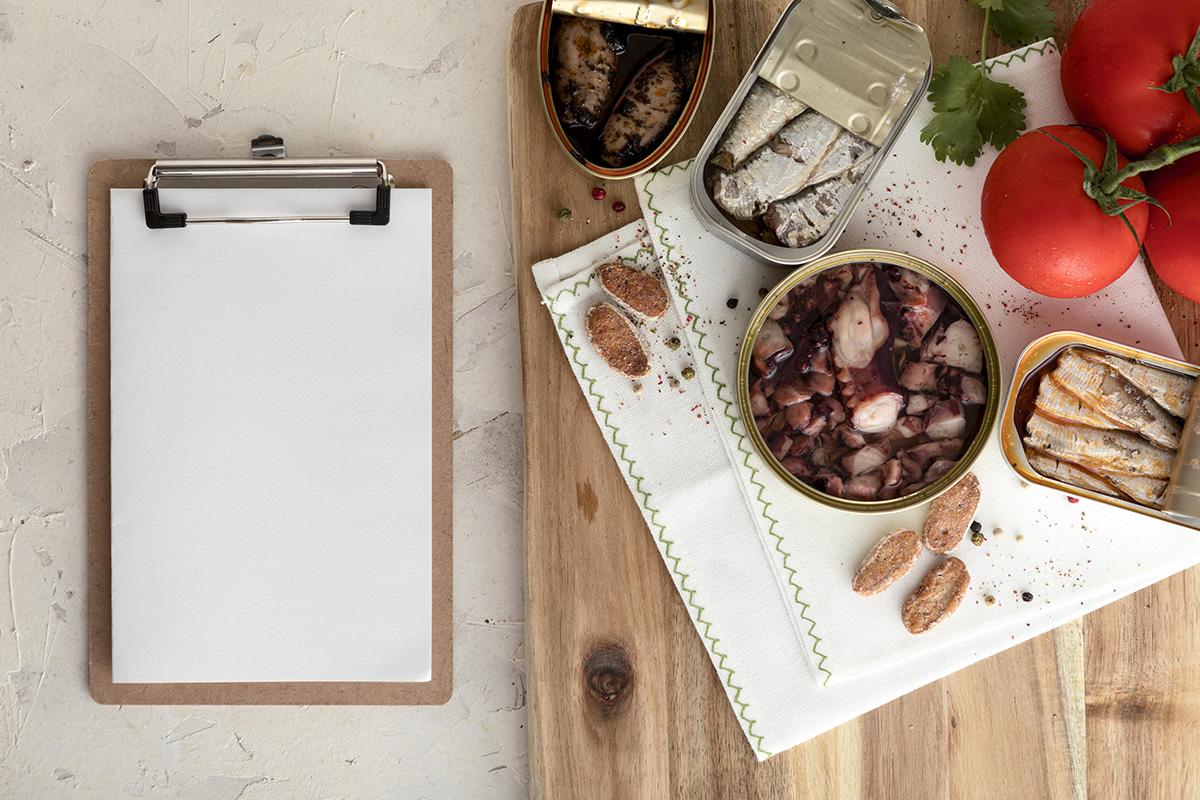 الاغذية المعلبة وتأثيرها على الصحة العامة
Canned food  · Canned food  · Canned food
Canned food  · Canned food  · Canned food
م.م. سهاد حمزه محمدعلي
م.م. مآب رياض ساجت
قسم الاسماك
[Speaker Notes: تعد الأطعمة المعلبة من المنتجات الرئيسية المتوفرة في الأسواق اليوم ومتنوعة بحيث تشمل اللحوم، الخضروات، الفواكه والأسماك . راح نتعرف على مزاياها وسلبياتها وتأثيرها على الصحة العامة.]
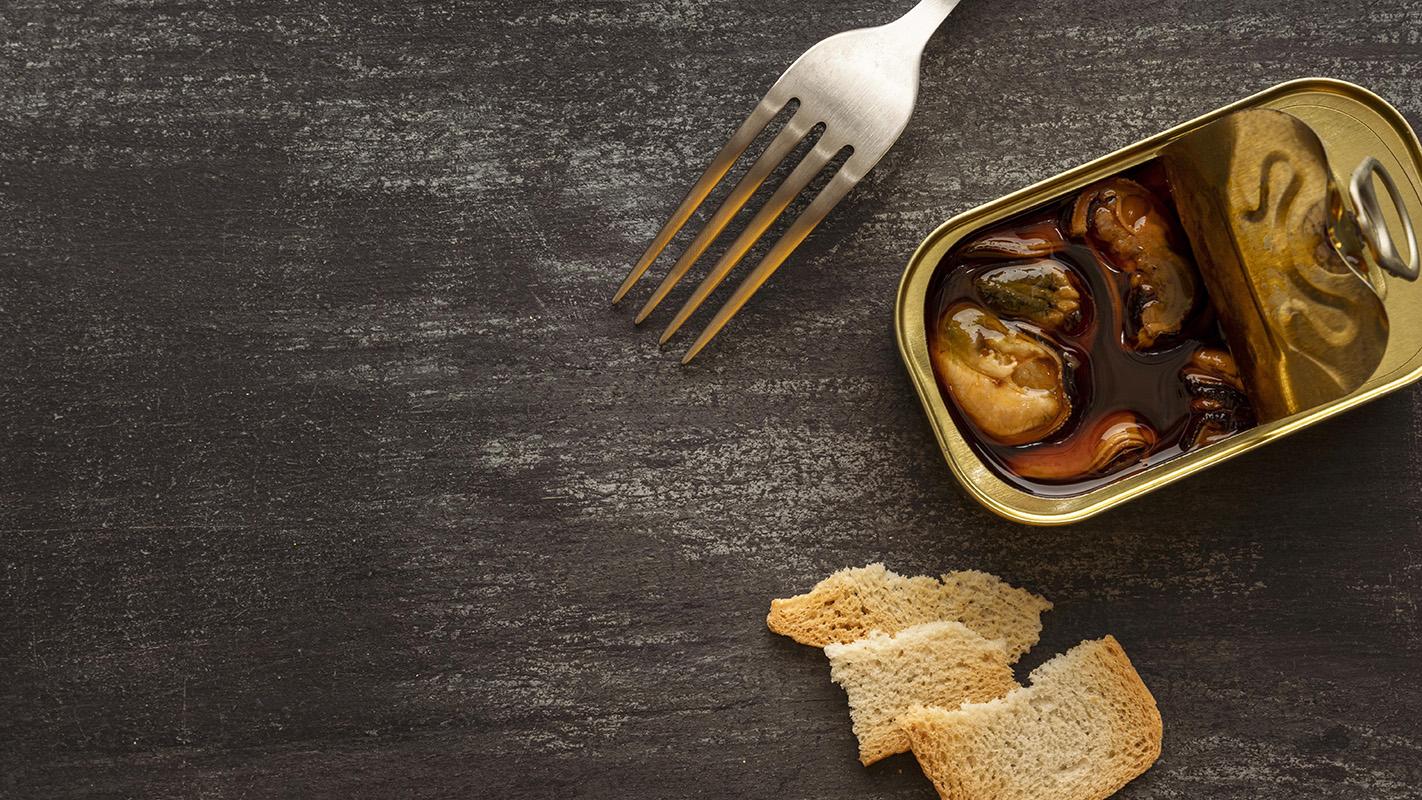 الأغذية المعلبة
هي عبارة عن أغذية أضيفت لها مادة حافظة او مواد ملونة أو مواد منكهه بقصد إطالة عمر الأغذية لفترة أطول بواسطة تعليبها وهي طريقة تُستخدم لحفظ الأطعمة لفترة طويلة من الزمن، عن طريق تغليفها ضمن أوعية خاصة محكمة الإغلاق.
تم تطوير طريقة حفظ الأطعمة بواسطة المعلبات في أواخر القرن الثامن عشر، كطريقة جيدة لتامين الطعام للمحاربين و الجيش أثناء الحروب.
Canned food brand · Canned food brand · Canned food brand
Canned food brand · Canned food brand · Canned food brand
مزايا الغذاء المعلب
طول العمري
 الافتراضي
سهولة الاستخدام
_ _ _ _ _ _ _ _ _ _ _ _ _ _ _ _ _ _ _ _ _ _ _ _ _ _ _
_ _ _ _ _ _ _ _ _ _ _ _ _ _ _ _ _ _ _ _ _ _ _ _ _ _ _
تصميم التعبئة والمواد الحافظة تمدد عمر الاطعمة
مناسب للاستخدام المنزلي , التخييم او المسافرين
تعد الاطعمة المعلبة جاهزة للاستخدام دون اي اعدادات مسبقة حتى في حالة انعدام الكهرباء
متوفر وعملي
مزايا الغذاء المعلب
طول العمري
 الافتراضي
سهولة الاستخدام
_ _ _ _ _ _ _ _ _ _ _ _ _ _ _ _ _ _ _ _ _ _ _ _ _ _ _
_ _ _ _ _ _ _ _ _ _ _ _ _ _ _ _ _ _ _ _ _ _ _ _ _ _ _
تصميم التعبئة والمواد الحافظة تمدد عمر الاطعمة
مناسب للاستخدام المنزلي , التخييم او المسافرين
تعد الاطعمة المعلبة جاهزة للاستخدام دون اي اعدادات مسبقة حتى في حالة انعدام الكهرباء
متوفر وعملي
نصائح للاستخدام الصحيح للاغذية المعلبة
تفقد من حالة الصلاحية وحالة العلب قبل الشراء
حتى عند ادخال الخضروات المعلبة في الاطباق, تأكد من غسلها جيدا
2
1
4
3
يمكن تخزين الاطعمة المعلبة المفتوحة في وعاء مغلق
تأكد من الاخذ بعين الاعتبار الملح الزائد في الاطعمة المعلبة عند اضافة الملح
نصائح للاستخدام الصحيح للاغذية المعلبة
تفقد من حالة الصلاحية وحالة العلب قبل الشراء
حتى عند ادخال الخضروات المعلبة في الاطباق, تأكد من غسلها جيدا
2
1
4
3
يمكن تخزين الاطعمة المعلبة المفتوحة في وعاء مغلق
تأكد من الاخذ بعين الاعتبار الملح الزائد في الاطعمة المعلبة عند اضافة الملح
اسباب تلوث الاغذية المعلبة
1
خلال مراحل التحضير , التصنيع او التعليب
2
خلال فترة التعقيم أو بعدها , خصوصا عندما تكون فترة التعقيم ليست بالمستوى المطلوب
3
من خلال حصول عيوب في العلب المعدنية بعد المرحلة النهائية من عملية الإغلاق .
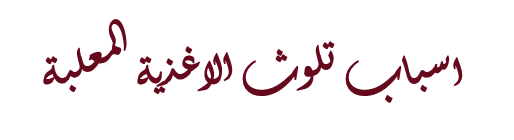 خلال مراحل التحضير , التصنيع او التعليب
1
2
خلال فترة التعقيم أو بعدها , خصوصا عندما تكون فترة التعقيم ليست بالمستوى المطلوب
من خلال حصول عيوب في العلب المعدنية بعد المرحلة النهائية من عملية الإغلاق .
3
تأثير درجة الحرارة العالية عند التعقيم على القيمة الغذائية للأغذية المعلبة
حدوث هدر في القيمة الغذائية للبروتينات نتيجة تحللها بسبب الحرارة العالية إلى ببتيدات متعددة
الحرارة الزائدة تؤثر سلبا على بروتينات اللحوم فتزداد كمية الأمونيا فيها
تعرض لبروتينات المسؤولة عن الطعم والنكهة إلى تغيرات كيميائية معقدة ومن هذه المواد الغلوتامين والغلوتاميك والغلوتاتيون والذي تتفكك نتيجة التعقيم معطيتا كبريتيد الهيدروجين .
للتعقيم تأثير مباشر أيضا على المواد الدهنية محدثا تحلل بسيط فيها مما يؤدي ذلك إلى زيادة نسبة الاحماض الدهنية الحرة
اما الفيتامينات فتنخفض قيمتها الغذائية بنسبة 40-70 % في الأغذية المعلبة , خصوصا فيتامين أ و سي والرايبوفلافين والثايمين .
الكلايكوجين في المواد الغذائية , فأنه يتحول بالحرارة الزائدة إلى جلاتين
[Speaker Notes: تفقد الكثير من المواد الغذائية قيمتها الغذائية عند التعليب وذلك بسبب الحرارة العالية المستخدمة في التعقيم]
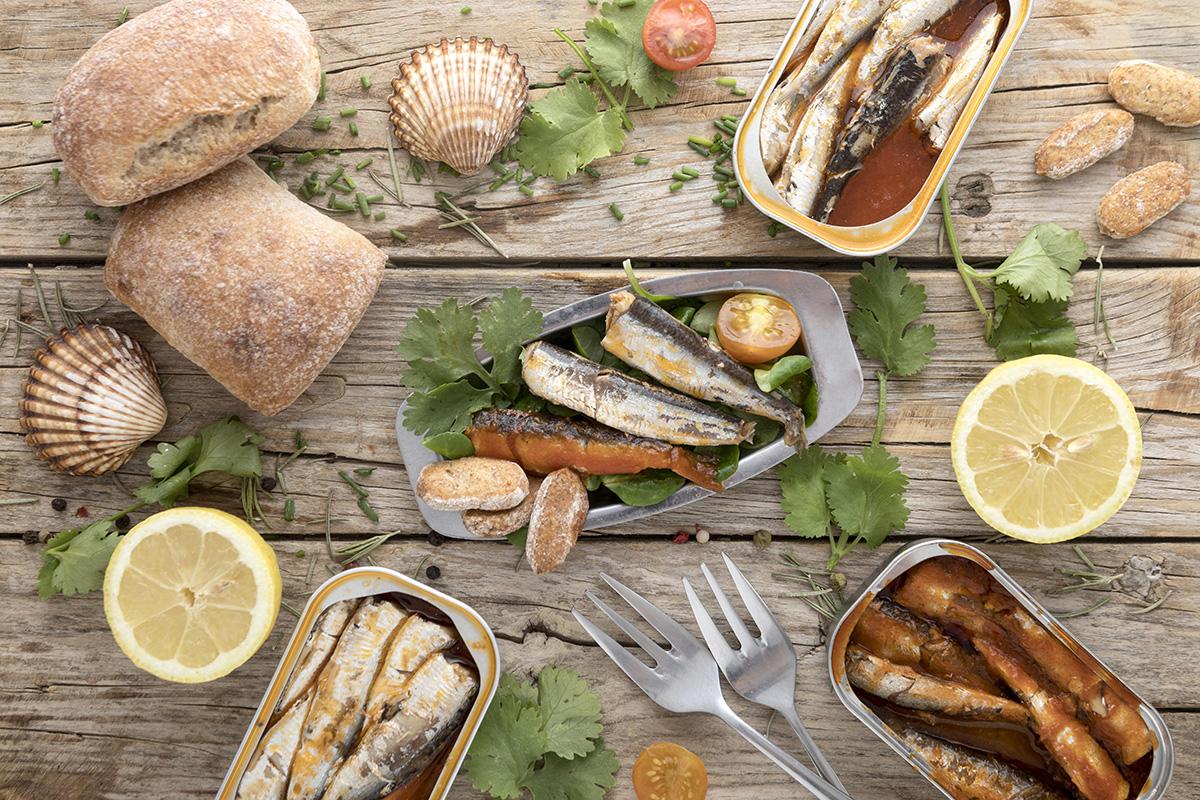 الأضرار الصحية الناتجة من المواد الحافظة المستخدمة في الأغذية المعلبة
Canned food brand · Canned food brand · Canned food brand
Canned food brand · Canned food brand · Canned food brand
[Speaker Notes: قسم منها يستخدم بعض المواد الحافظة في طلاء العلب المعدنية لتحاشي تفاعل المادة الغذائية المعلبة مع جدار العلبة المعدنية , والقسم الأخر من المواد الحافظة يستخدم أما لمنع تفسخ المواد الغذائية المعلبة لأطول فترة زمنية أو لإعطاء طعم ولون ورائحة خاصة ترضي المستهلك أو لإزالة لون المادة الغذائية]
تسبب التهابات حادة او مزمنة في المعدة وتؤدي إلى الإصابة بقرحة المعدة.
أن المعلبات تؤدى إلى تكوين الحصوات في المرارة كما تسبب الإمساك المزمن.
هذه المعلبات قليلة الألياف وتحتوي على سعرات حرارية كبيرة وهذا يسبب الإصابة بسرطان القولون والمستقيم .
يؤدي إلى السمنة أو البدانة بكل مضاعفتها مثل الإصابة بمرض السكر والقلب والأوعية الدموية.
أن المواد الملونة والحافظة لها أضرار كبيرة وكثيرة بعضها يسبب السرطان وبعضها يسبب طفح جلدي وبعضها يسبب مشاكل صحية
امراض التسمم الناتجة من تناول الاغذية المعلبة

وفقًا لـ مراكز السيطرة على الأمراض والوقاية منها، يتعرض حوالي 48 مليون شخص للتسمم الغذائي في الولايات المتحدة الأمريكية سنويًا، ويتم نقل حوالي 128,000 شخص إلى المستشفى، ويتوفى حوالي 3,000 شخص بسبب هذا المرض
Clostridium botulinumكما تسبب 
تعطيل للجهاز العصبي المركزي , وبتالي حدوث الوفاة نتيجة لشلل في
 عضلات التنفس , حيث يكفي مليغرام واحد من هذه السموم لقتل ستة عشر ألف شخص .
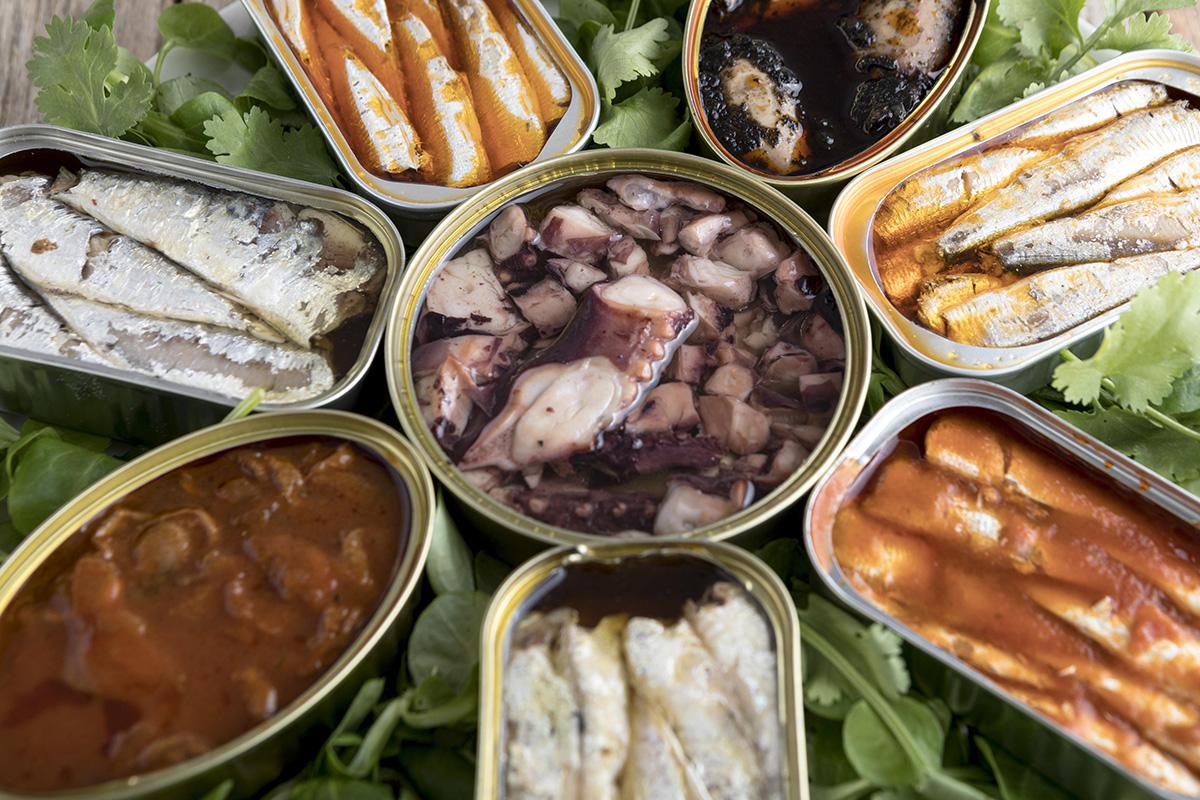 وجميعها هذه المكروبات تفرز سموما داخل المواد الغذائية المعلبة تسبب أضرار خطره على صحة الإنسان
يعتبر التسمم الجرثومي من أهم وأخطر أنواع التسمم الغذائي , وأهما 
  Clostridium botulinum.
  salmonella 
Bacillus cereus
كما أن لهذه السموم القابلية على مقاومة درجات الحرارة العالية عند التعقيم
Canned food brand · Canned food brand · Canned food brand
Canned food brand · Canned food brand · Canned food brand
عادة تبدأ أعراض التسمم بالظهور بعد فترة زمنية تتراوح من 1- 36 ساعة من تناول المواد الغذائية الملوثة وذلك حسب المسبب المرضي
تتمثل الأعراض السريرية بشكل عام بالتقيء , الإسهال , صداع , الغيثان , وقد يحدث جفاف في الجسم خصوصا في الأطفال والشيوخ مع حدوث ارتفاع في درجة حرارة الجسم .
يعتبر التسمم الجرثومي من أهم وأخطر أنواع التسمم الغذائي , وأهما 
  Clostridium botulinum.
  salmonella 
Bacillus cereus
Clostridium botulinumكما تسبب 
تعطيل للجهاز العصبي المركزي , وبتالي حدوث الوفاة نتيجة لشلل في
 عضلات التنفس , حيث يكفي مليغرام واحد من هذه السموم لقتل ستة عشر ألف شخص .
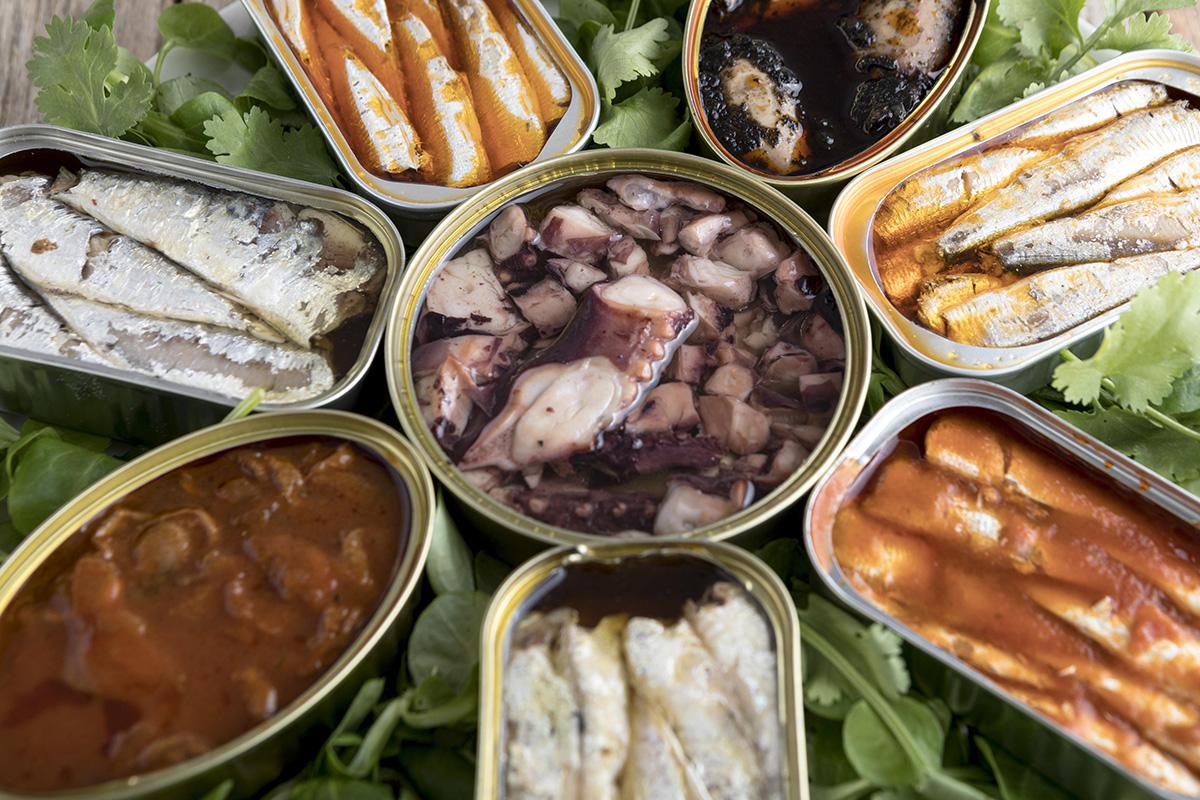 كما أن لهذه السموم القابلية على مقاومة درجات الحرارة العالية عند التعقيم
وجميعها هذه المكروبات تفرز سموما داخل المواد الغذائية المعلبة تسبب أضرار خطره على صحة الإنسان
Canned food brand · Canned food brand · Canned food brand
Canned food brand · Canned food brand · Canned food brand
عادة تبدأ أعراض التسمم بالظهور بعد فترة زمنية تتراوح من 1- 36 ساعة من تناول المواد الغذائية الملوثة وذلك حسب المسبب المرضي
تتمثل الأعراض السريرية بشكل عام بالتقيء , الإسهال , صداع , الغيثان , وقد يحدث جفاف في الجسم خصوصا في الأطفال والشيوخ مع حدوث ارتفاع في درجة حرارة الجسم .
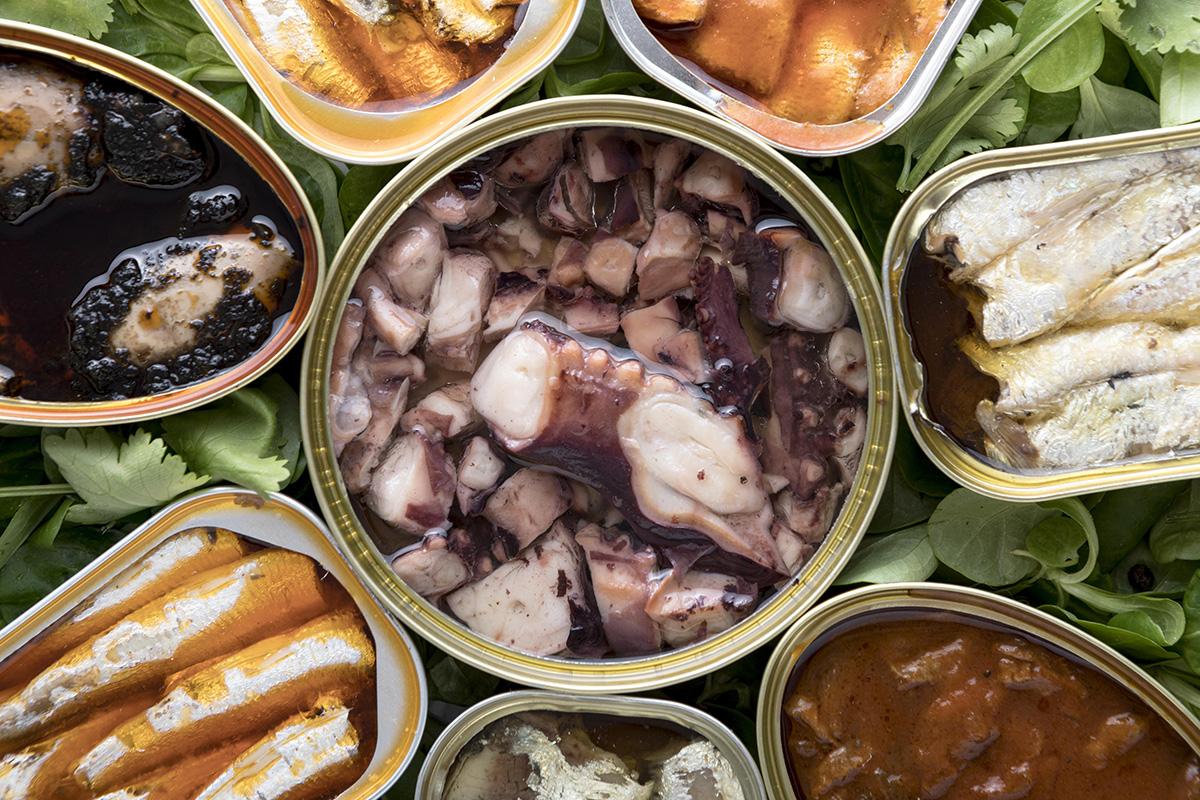 Thanks!
Canned food brand · Canned food brand · Canned food brand
Canned food brand · Canned food brand · Canned food brand